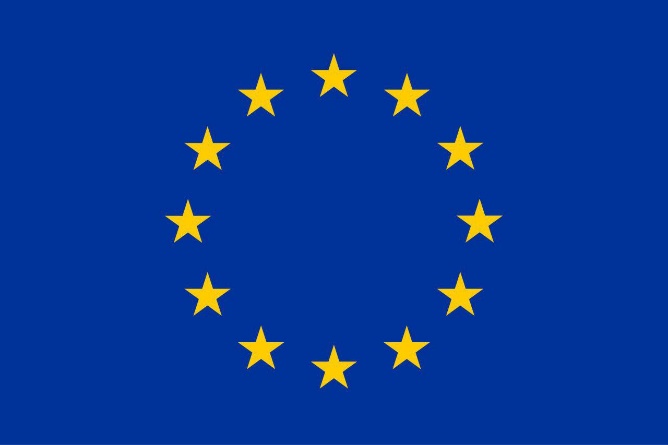 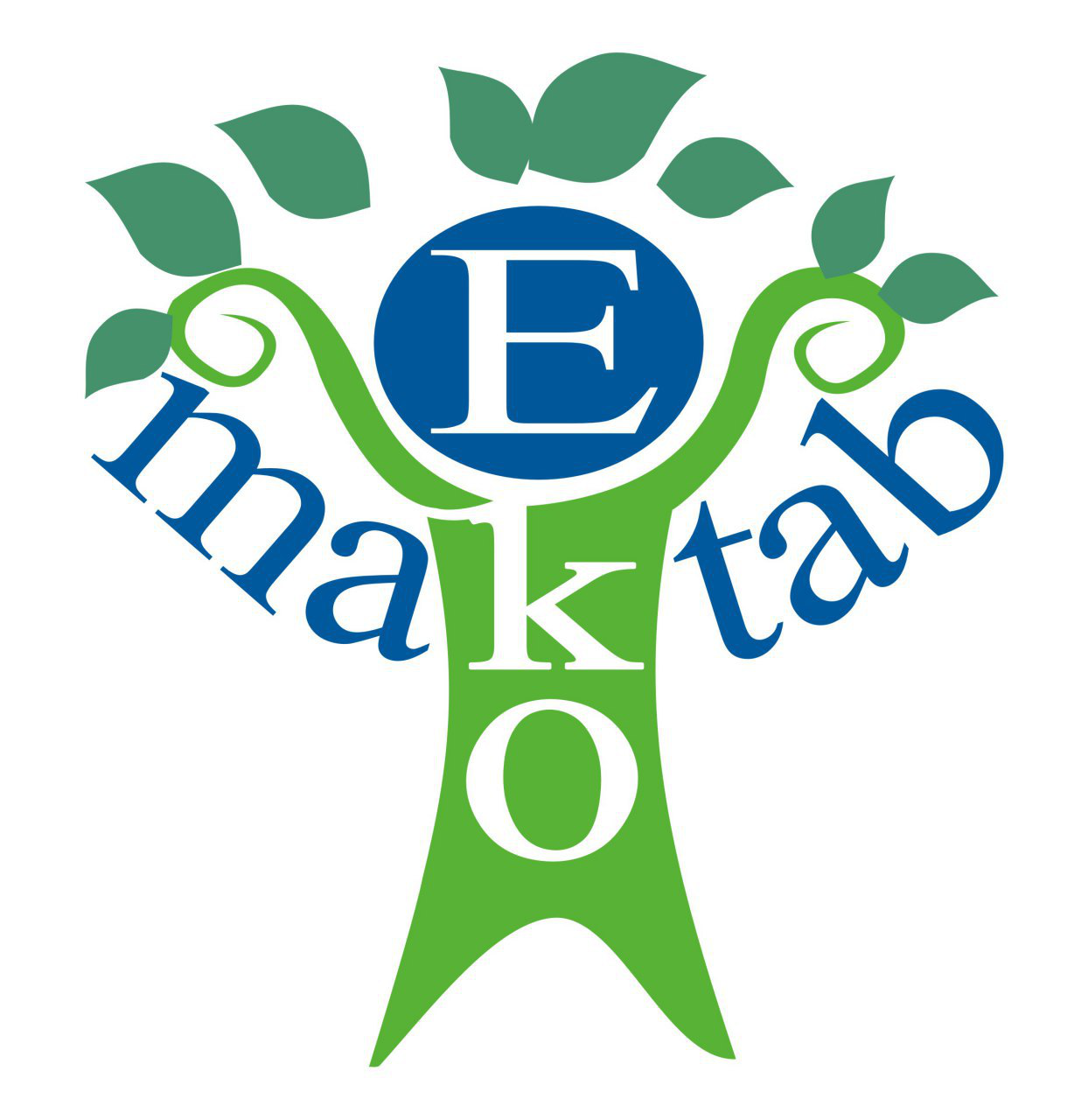 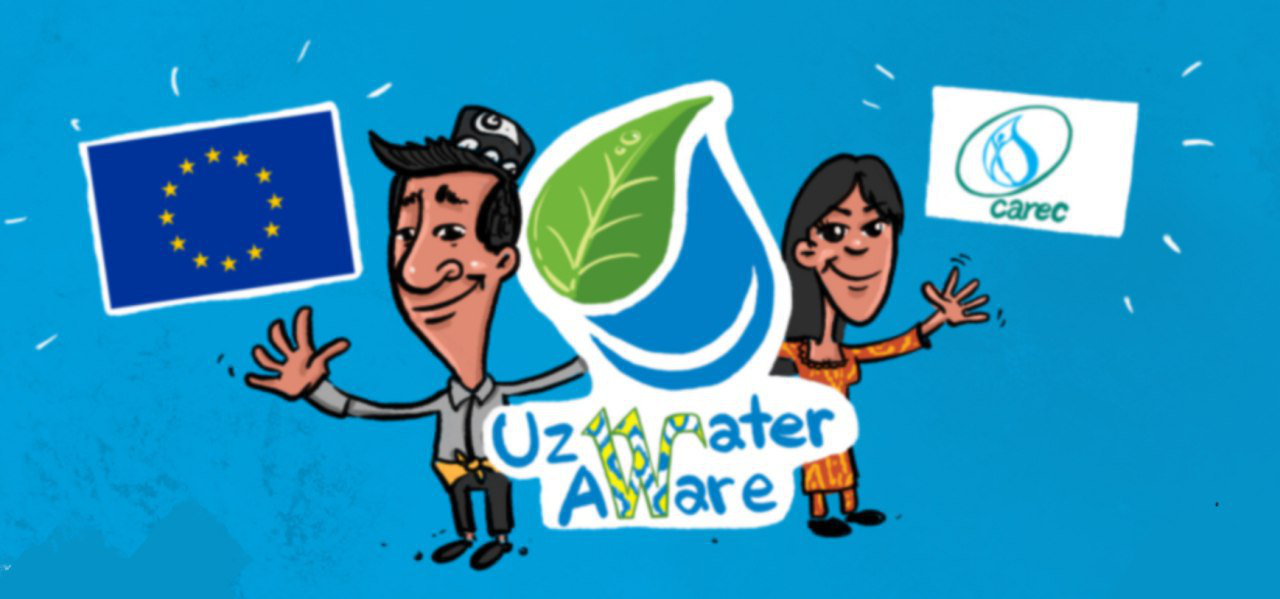 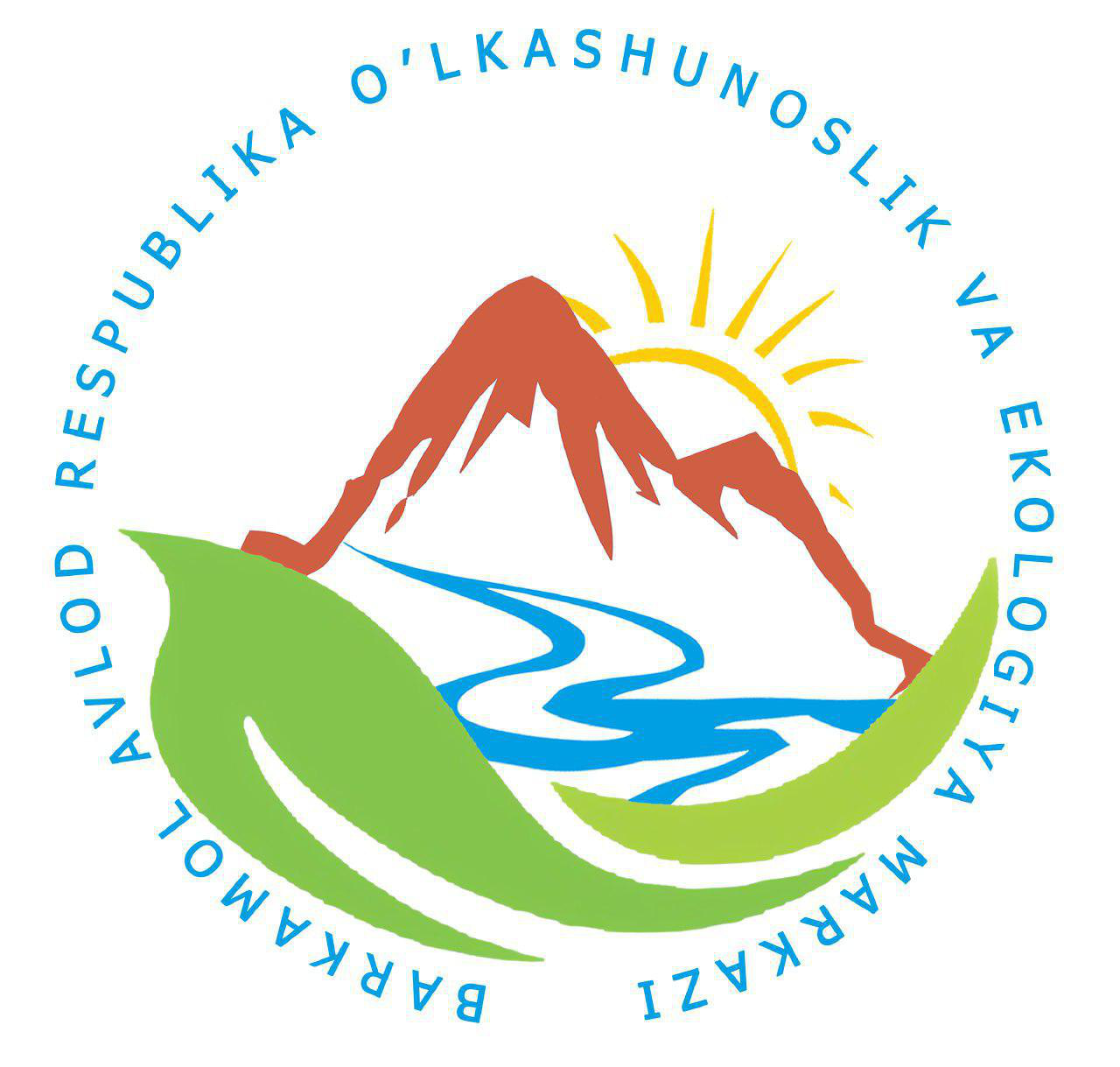 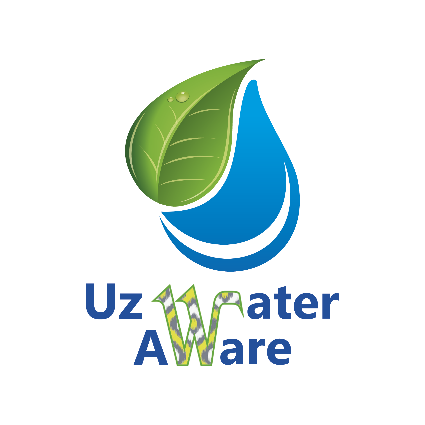 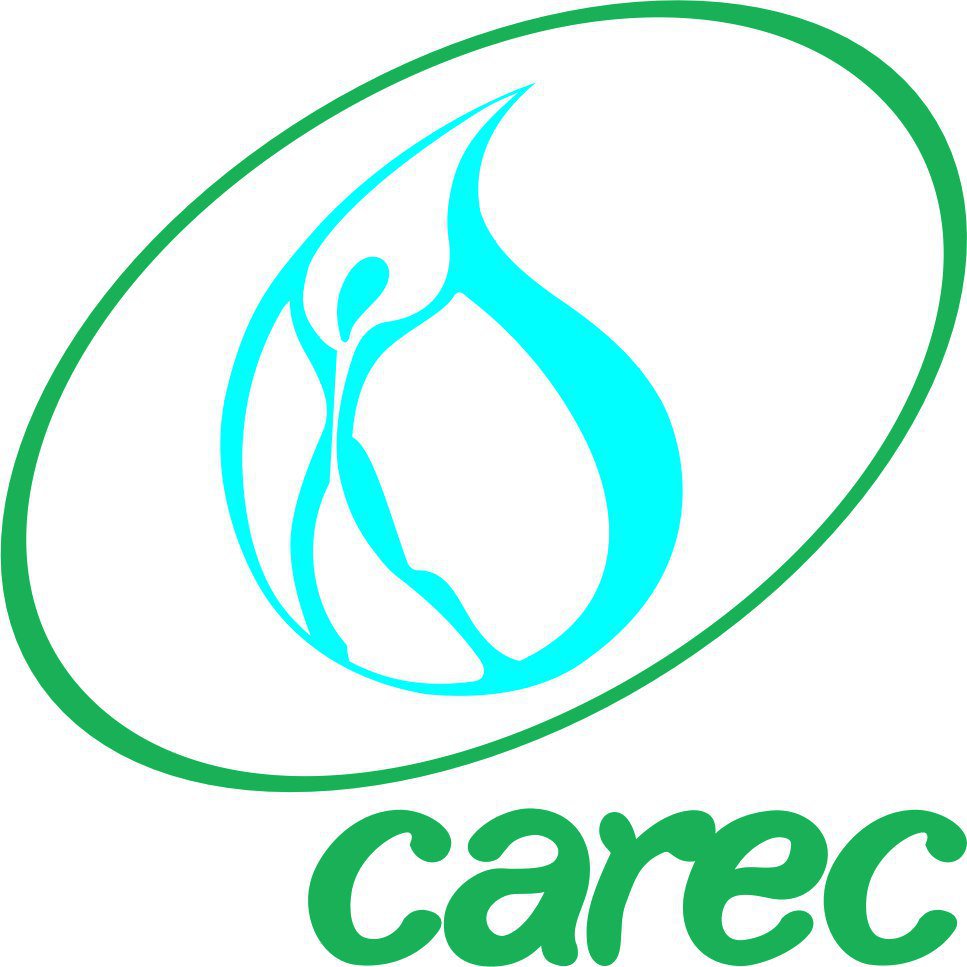 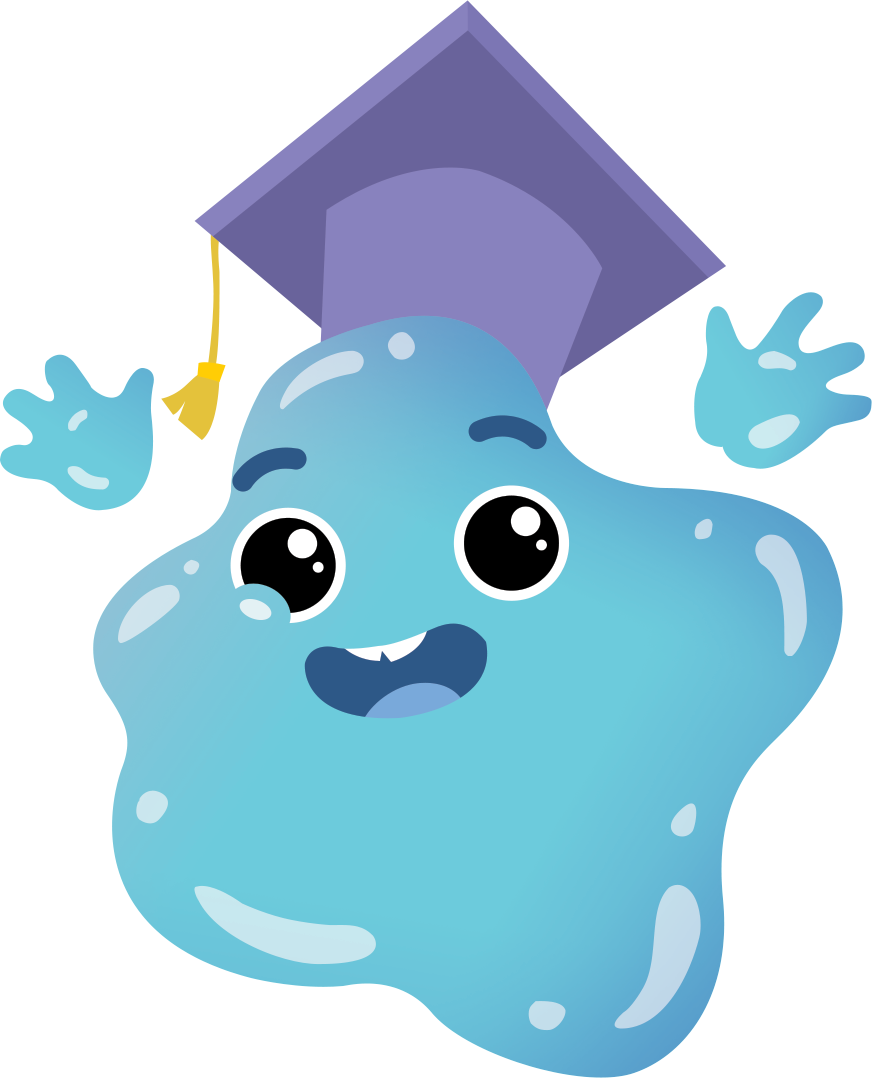 SUVNING HAYOTIMIZDAGI AHAMIYATI 
Suv mavzusiga bag‘ishlangan darslar
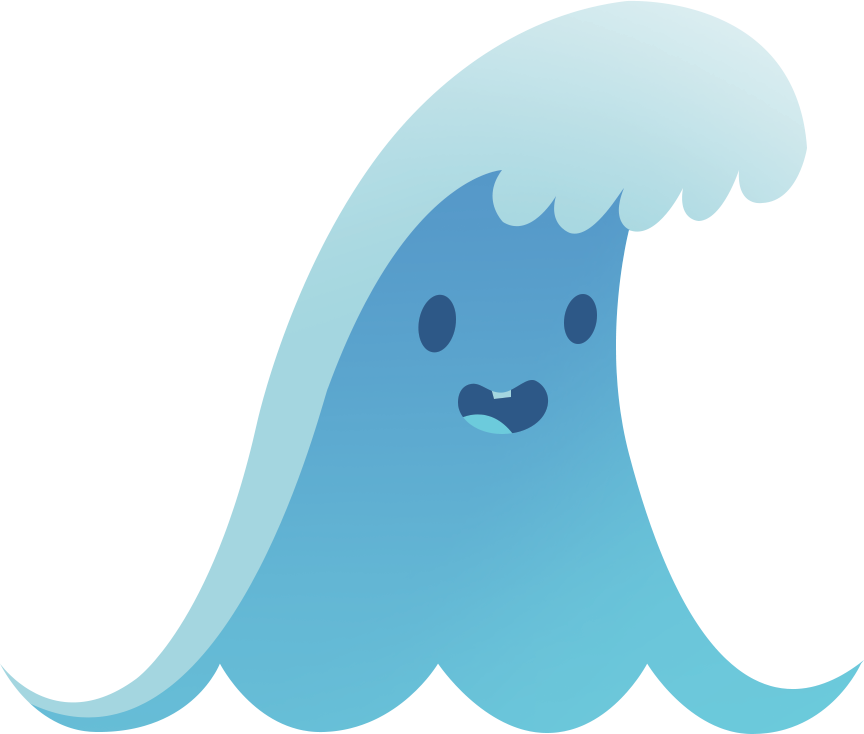 #suvnihurmatlang  #уважайтеводу  #respectwater

Ushbu taqdimot Markaziy Osiyo mintaqaviy ekologiya markazining UzWaterAware loyihasi doirasida Yevropa Ittifoqining moliyaviy ko‘magi ostida tayyorlan. Taqdimotda Yevropa Ittifoqining nuqtai nazari aks ettirilmagan, unda ifodalangan materiallar mazmuni uchun «Ekomaktab» NNT mas’uldir
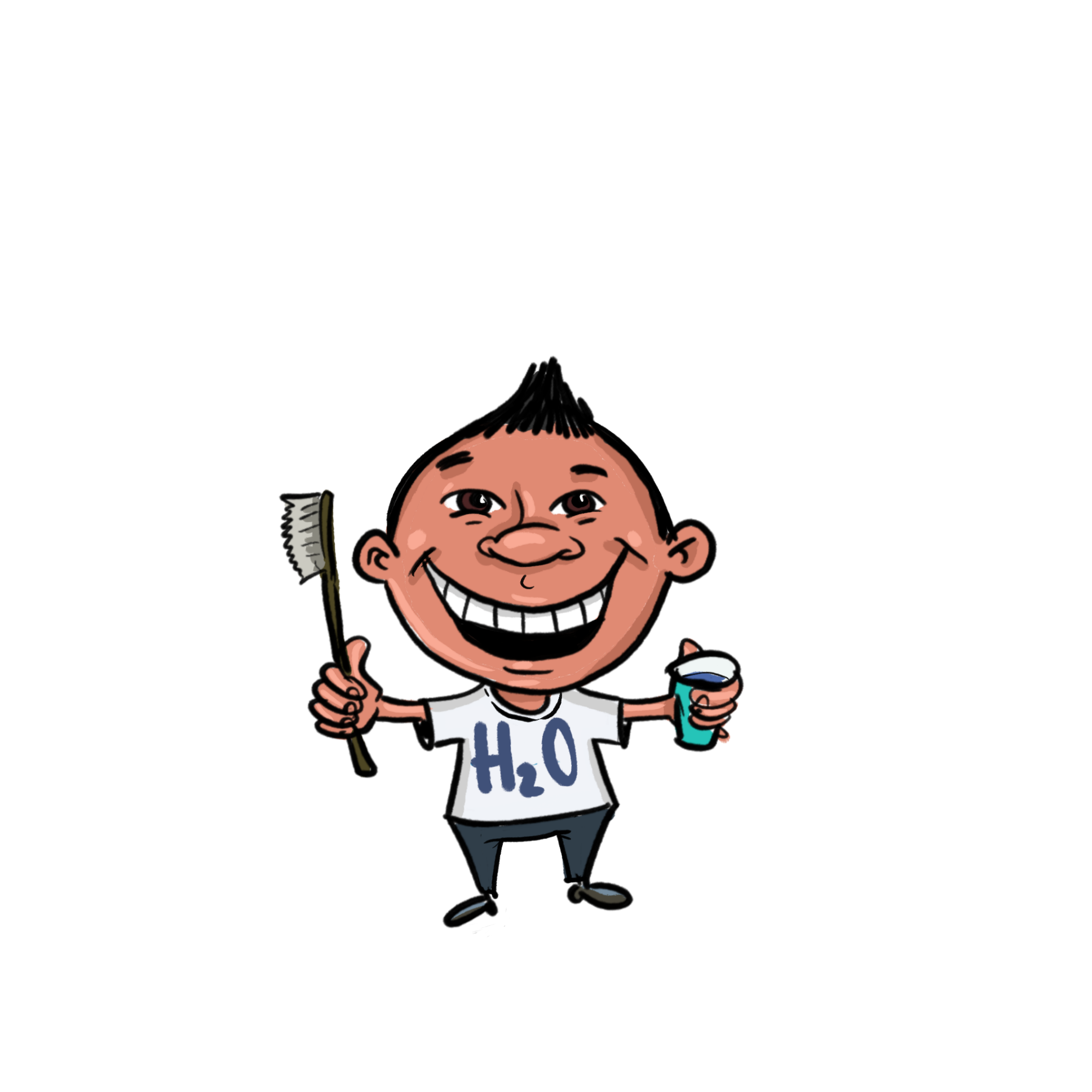 BARCHA  NARSALAR TARKIBIDA   SUV   BOR
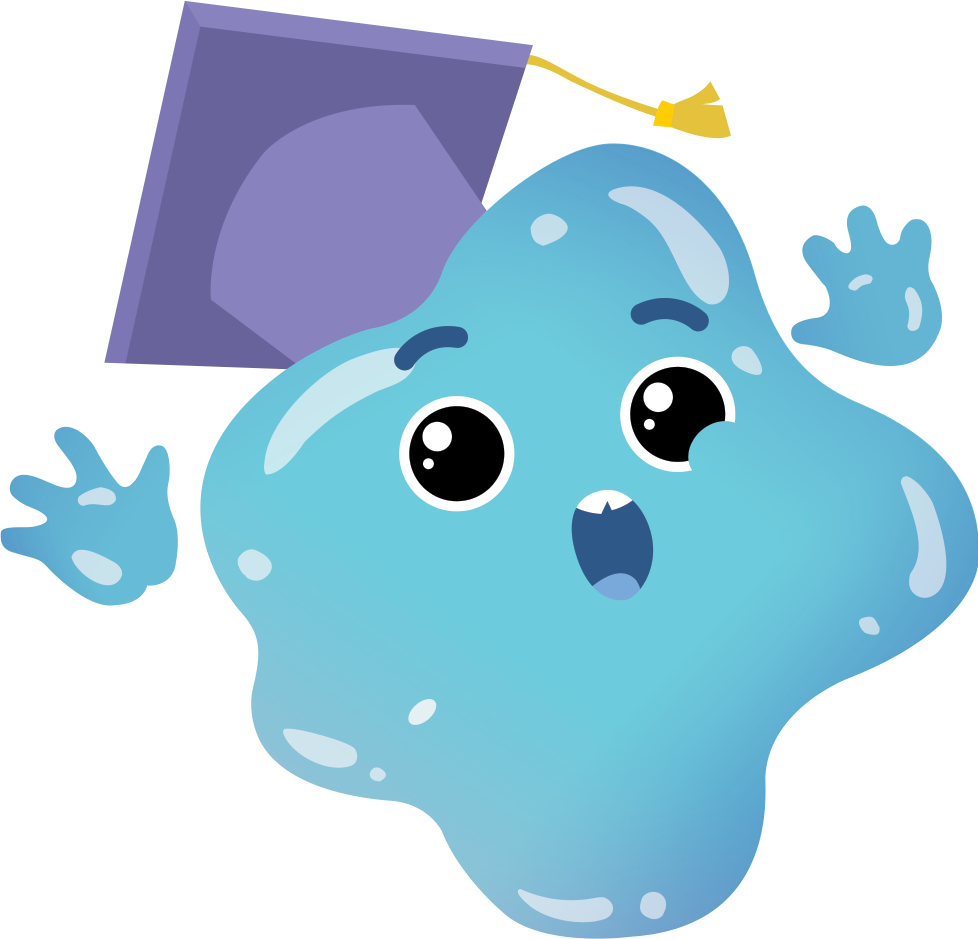 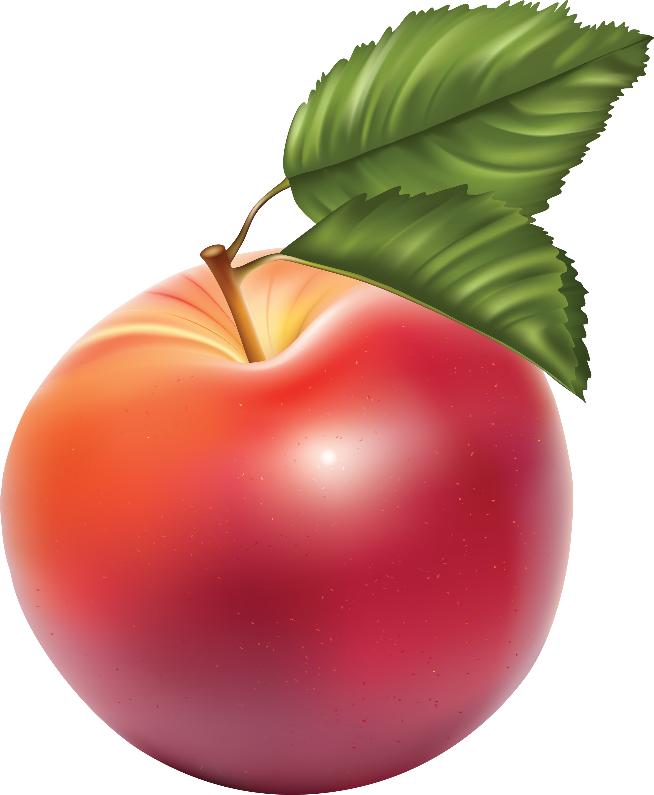 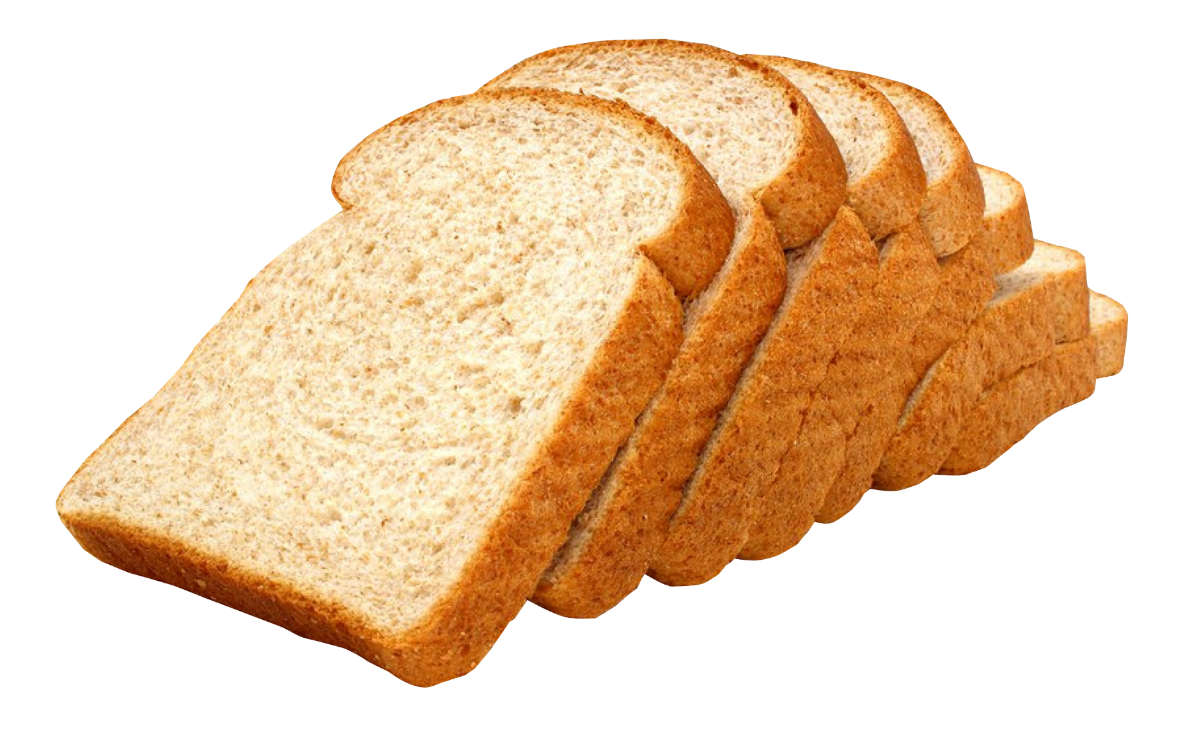 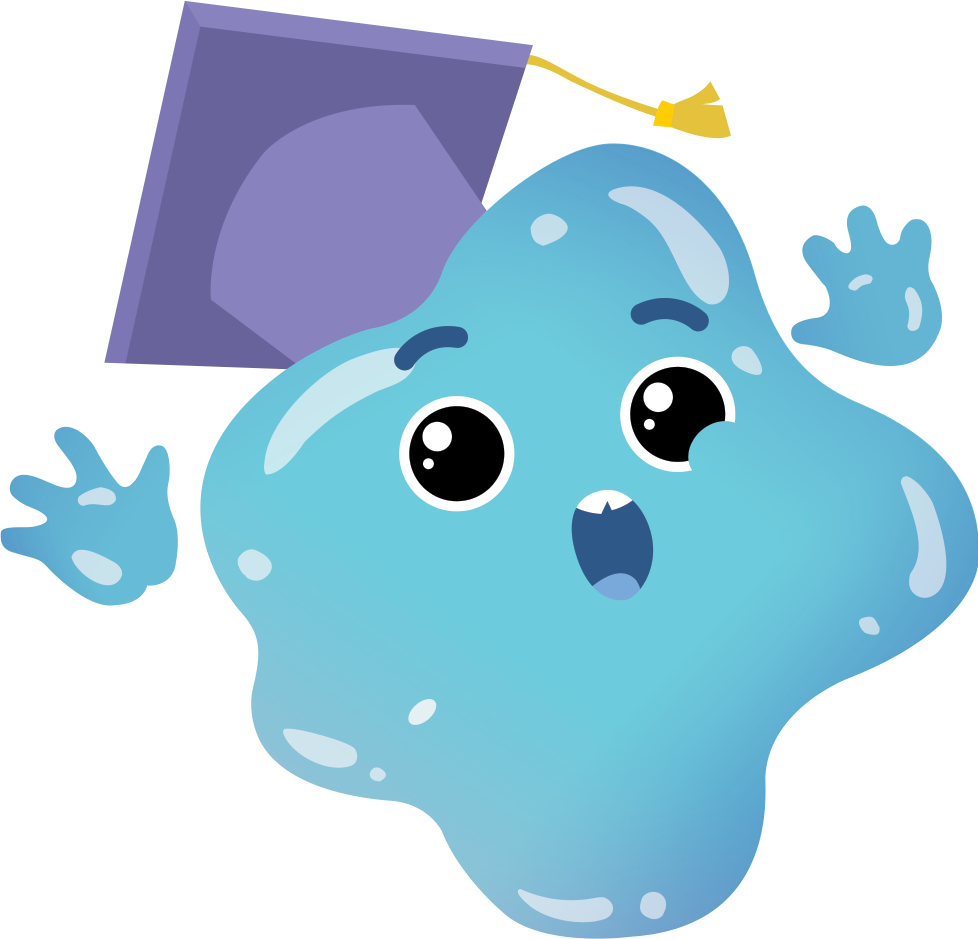 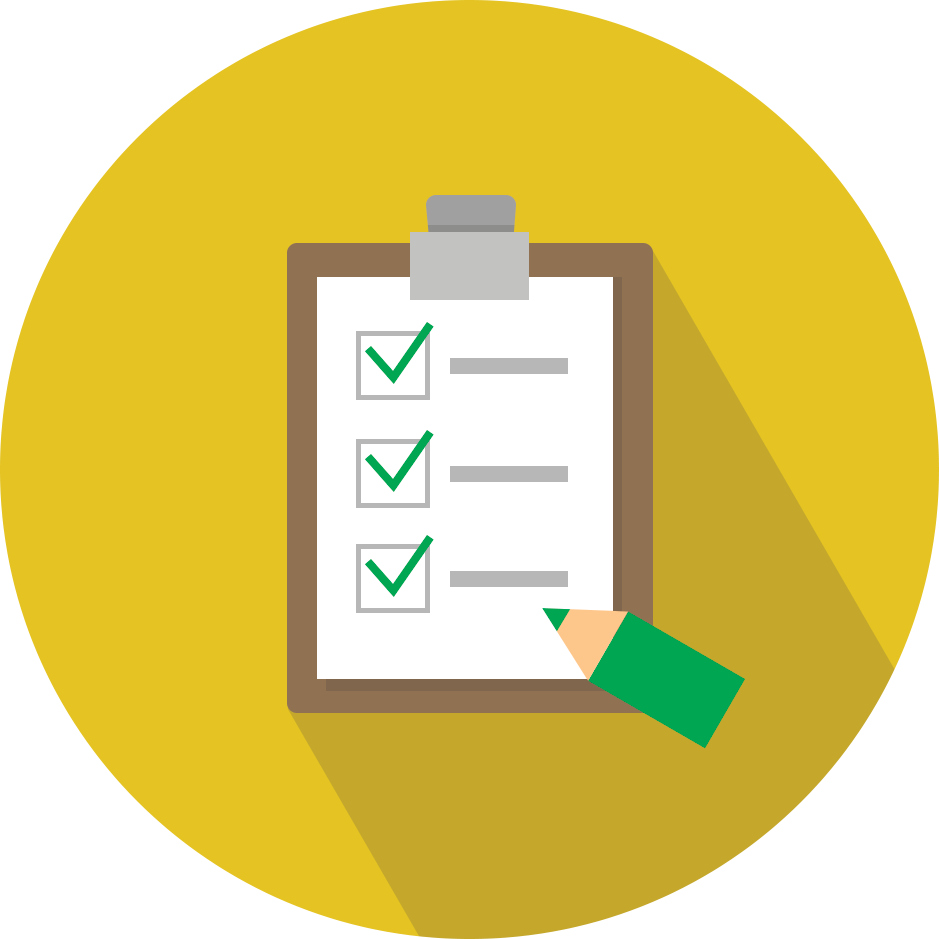 SUV
Вода
OZUQAVIY QIYMATGA EGA  EMAS
BARCHA OZIQ-OVQAT MAHSULOTLARI TARKIBIDA  BOR
UNDA  KALORIYA,  YOG‘, UGLEVOD,  OQSIL  VA VITAMINLAR YO‘Q
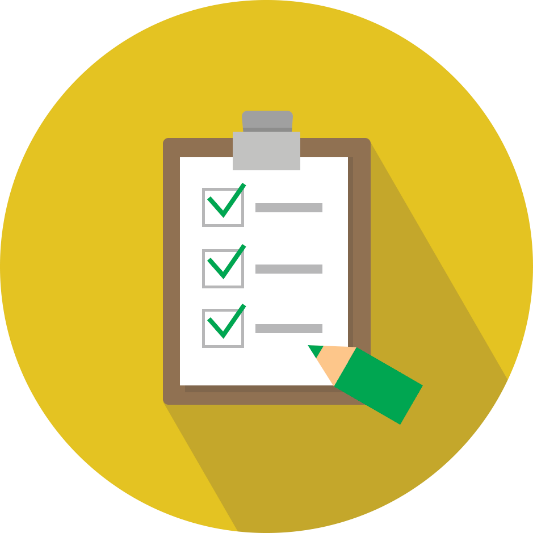 BARSHA TIRIK ORGANIZMLAR  SUVDAN IBORAT.
Вода
INSON ORGANIZMI OG‘IRLIGIGA KO‘RA 50-86 FOIZ  SUVDAN TASHKIL TOPGAN.ODATDA  INSON  SUV  VA  OZIQ-OVQAT ORQALI  KUNIGA 2-3 LITR SUV ICHADI.
INSON  HAYOTI  VA  FAOLIYATINING BARCHA JARAYONLARI  SUVSIZ  KECHMAYDI.
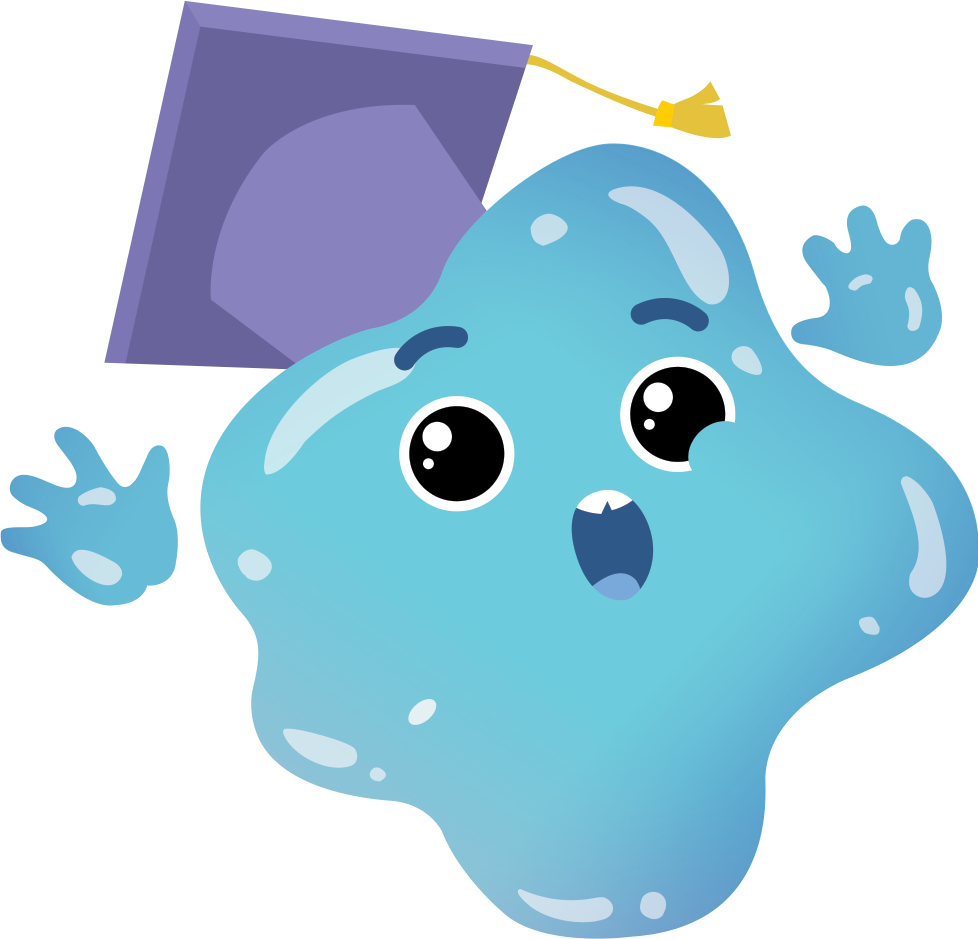 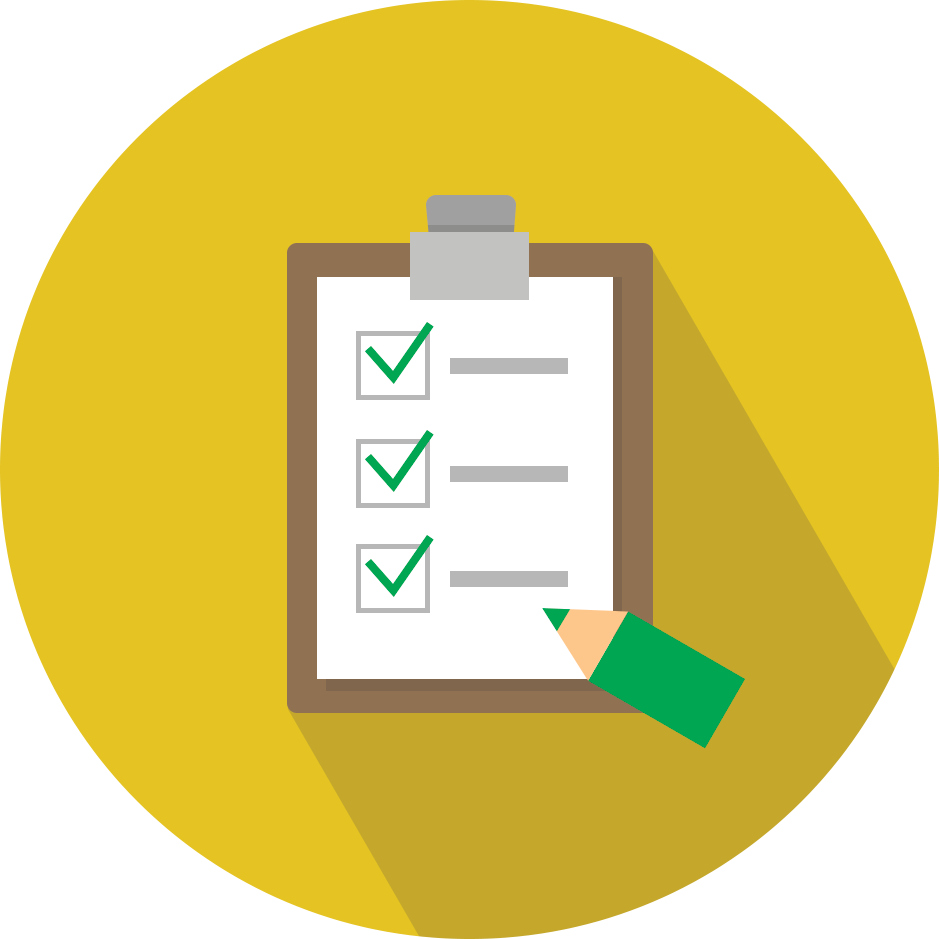 1. BIR KUNDA QANCHA SUV ICHASIZ?
 2. NIMA  UCHUN  YETARLI  HAJMDA  TOZA  ICHIMLIK  SUVINI      ISTE’MOL   QILISH  KERAK?
 3. QANDAY  MINERAL  SUVNI  ICHASIZ?        UNING   FOYDASI   NIMADA?
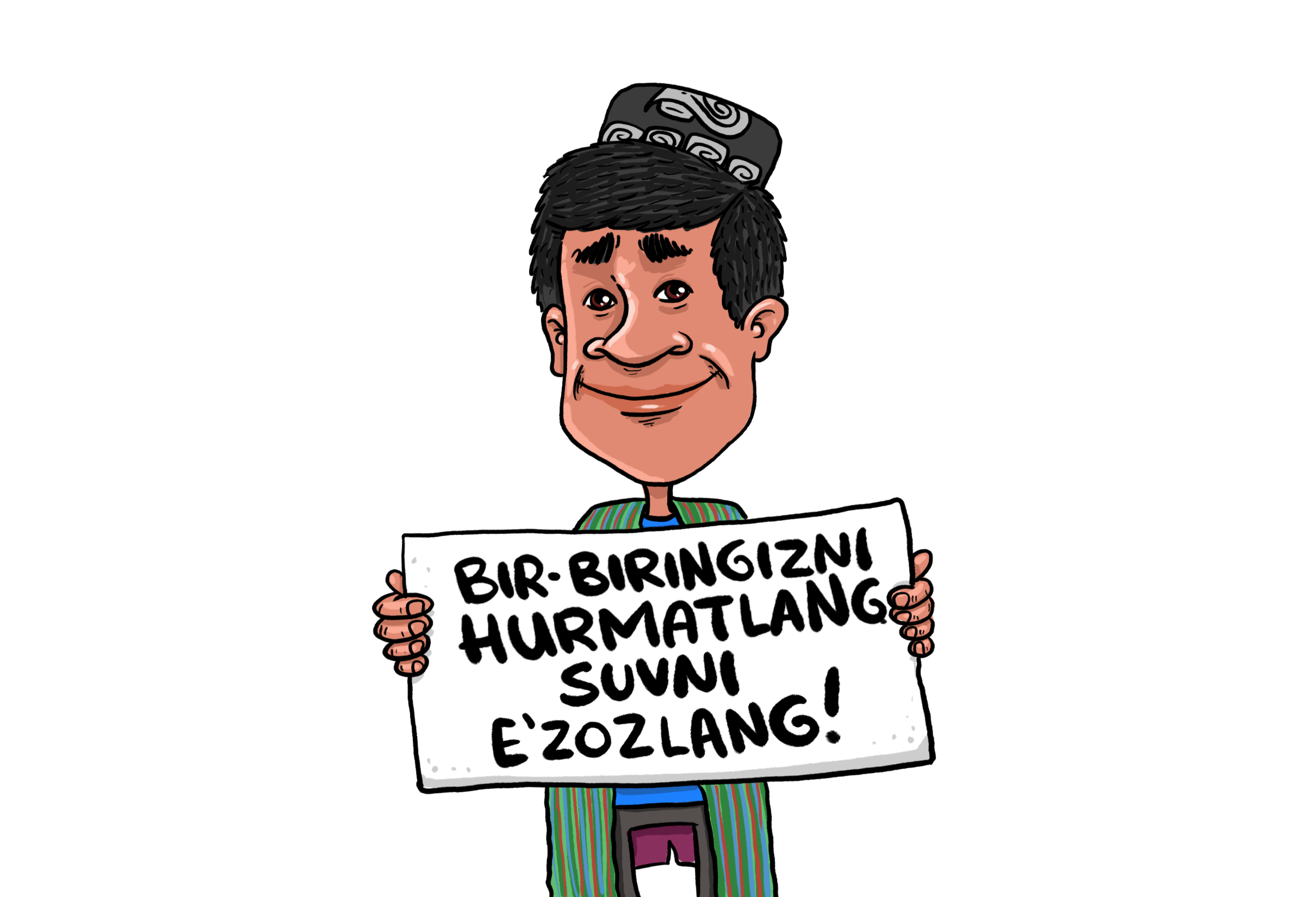